DEVELOPMENT 



of
 CEREBRUM &CEREBELLUM
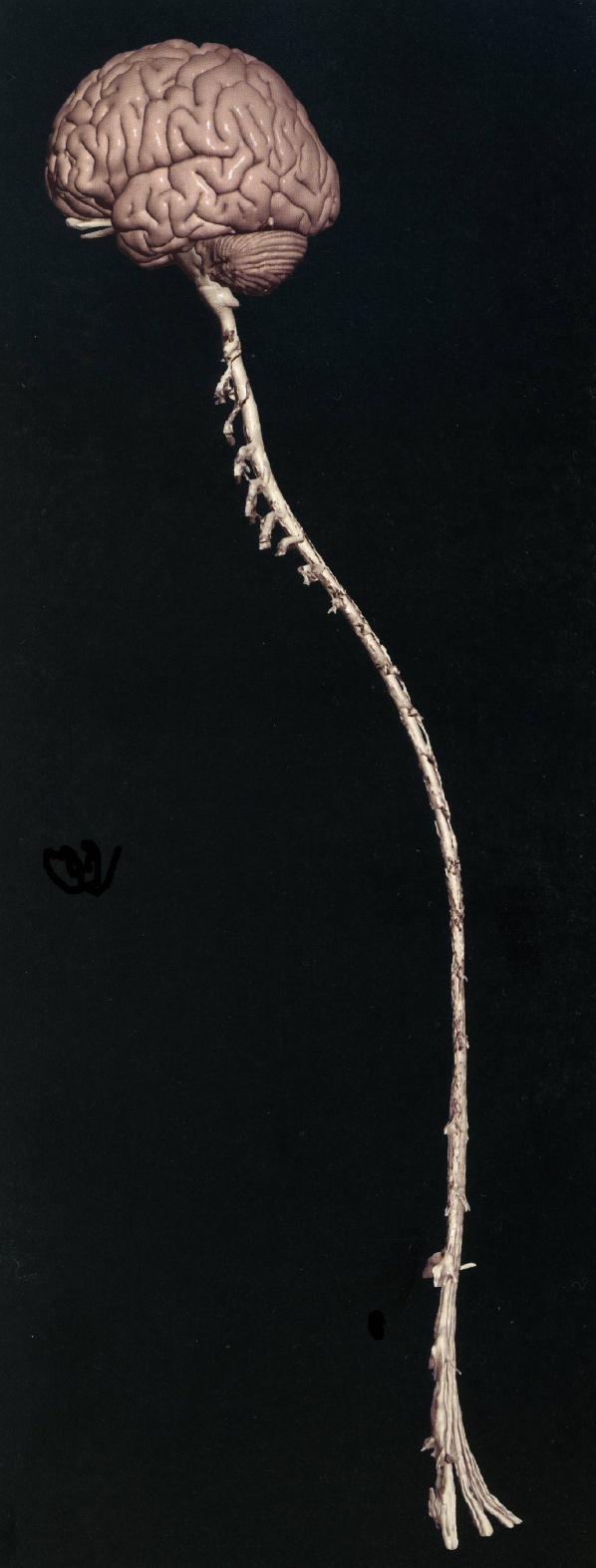 By Dr.Sanaa Alshaarawy
OBJECTIVES


 By the end of the lecture the student should be able to:

Describe the formation of the neural tube.
List the 3 brain vesicles and their derivatives.
Describe the brain flexures.
Describe briefly the development of the cerebrum.
Describe briefly the development of the cerebellum.
INTRODUCTION
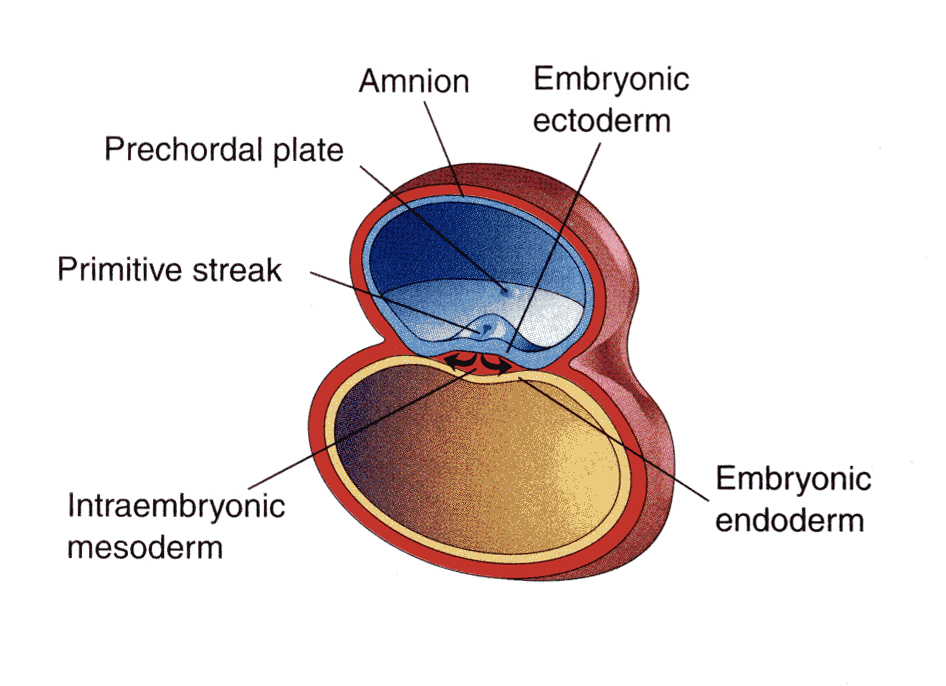 By the beginning of the 3rd  week of development, three germ cell layers become established, Ectoderm, Mesoderm and Endoderm.
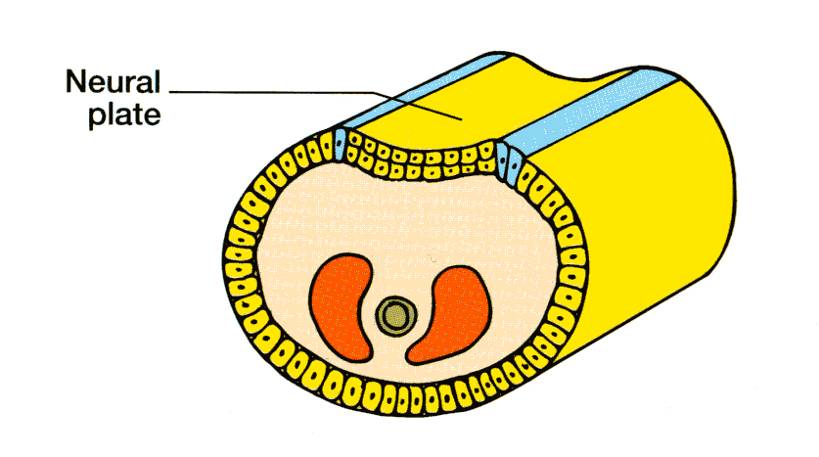 EARLY DEVELOPMENT
During the middle of the 3rd week, the dorsal midline ectoderm undergoes thickening to form the neural plate (neuroectoderm).
The margins of the plate become elevated, forming neural folds.
So a longitudinal, midline depression, called the neural groove is formed. 
The 2 neural folds then fuse together, thus sealing the neural groove and creating the neural tube.
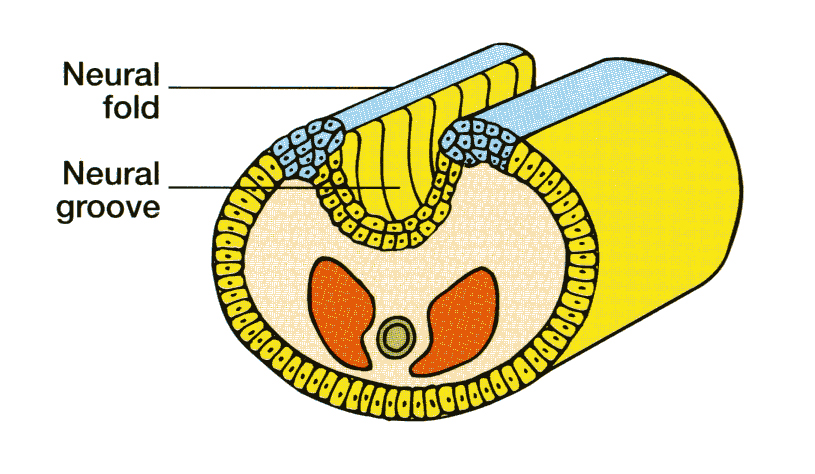 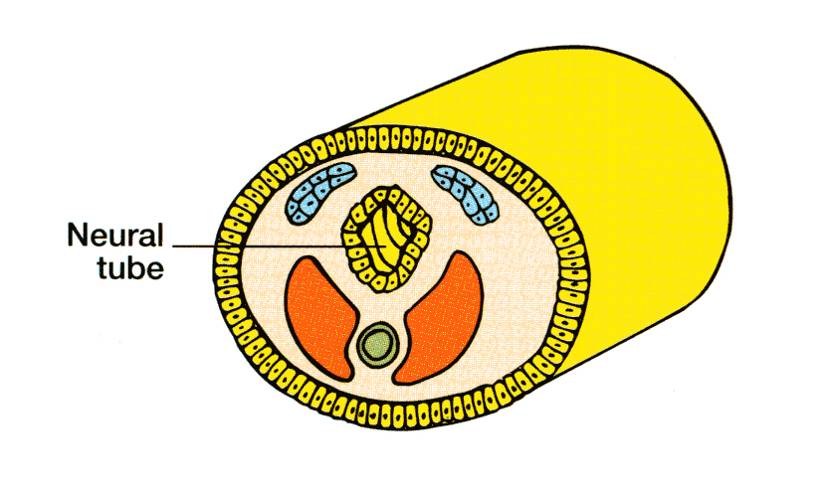 Neural Tube DevelopmentThree-vesicles stage (End of 4th Week)
Formation of the neural tube is completed by the middle of the fourth week.
By the end of the 4th week,
Its upper end dilates & shows  3 primary vesicles:
Prosencephalon,
Mesencephalon, &  
Rhombencephalon.
By the end of 4th week
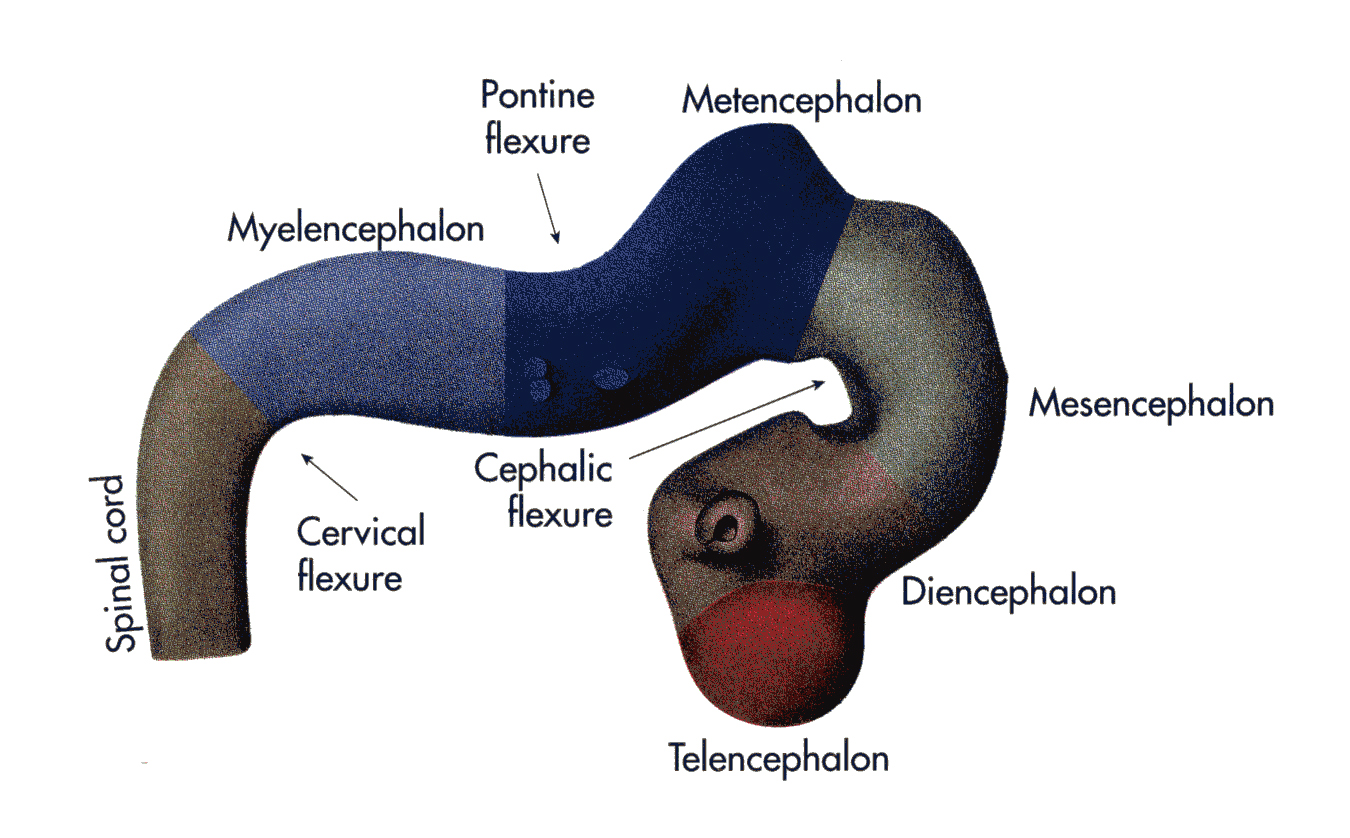 By the 5th  week  further differentiation distinguishes five  2ry  brain vesicles from the primary vesicles : 
The prosencephalon  divides into the two telencephalon and one  diencephalon and 
The Rhombencephalon  divides into metencephalon and myelencephalon.
Neural Tube DevelopmentFive-vesicles stage (5th week)
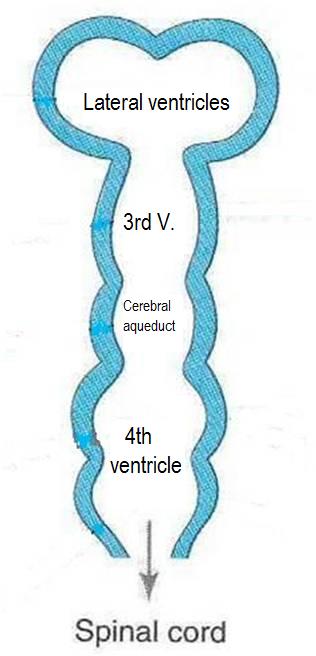 Telencephalon
Diencephalon
Mesencephalon
Metencephalon
Myelencephalon
By the 4th week:
The neural tube grows rapidly and bends ventrally, producing two flexures:
Midbrain flexure: between the prosencephalon & the mesencephalon (midbrain)
Cervical flexure:
Between the hind brain & the spinal cord.
Brain Flexures
Mesencephalon
Rhobencephalon(hindbrain)
Prosencephalon
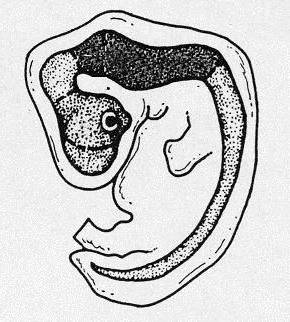 Later Pontine flexure appears in the hindbrain, in the opposite direction, resulting in thinning of the roof of the hindbrain.
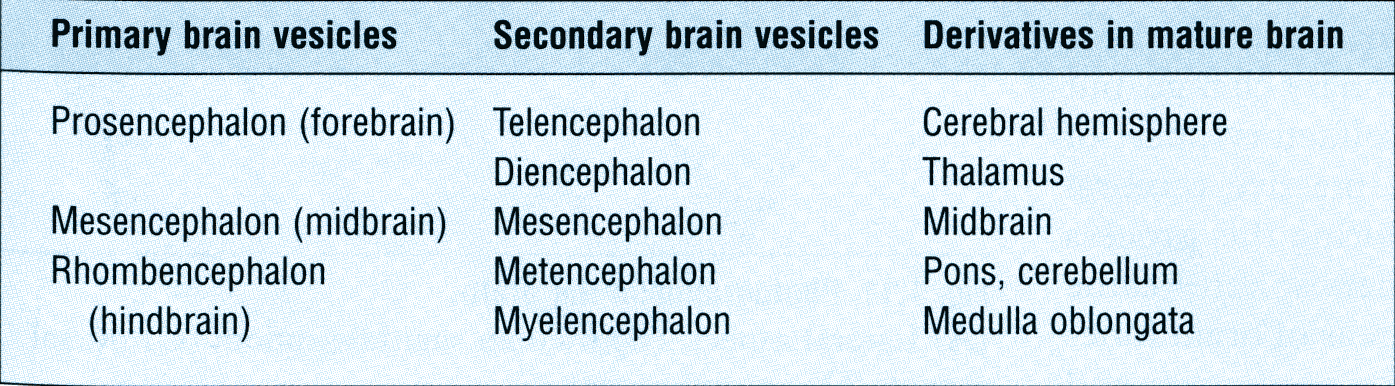 Development of the Cerebrum
The cerebrum develops from the Telencephalon
Development of the Cerebrum
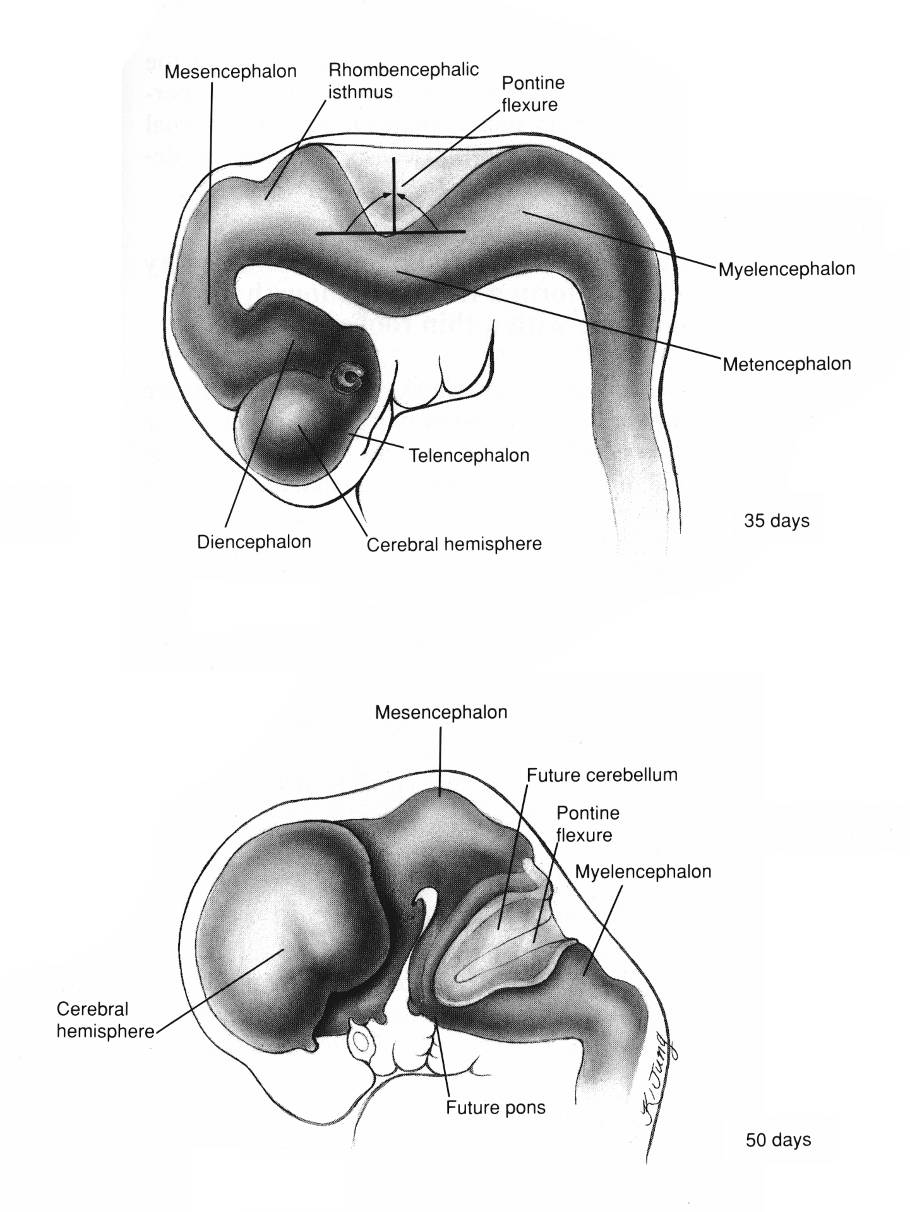 The cerebral hemispheres first appear on the day 32 of pregnancy as a pair of bubble-like outgrowths of the Telencephalon. 
By 16 weeks, the rapidly growing hemispheres are oval and have expanded back to cover the diencephalon.
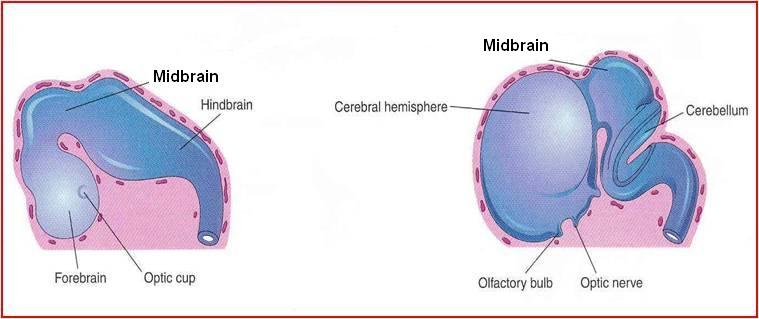 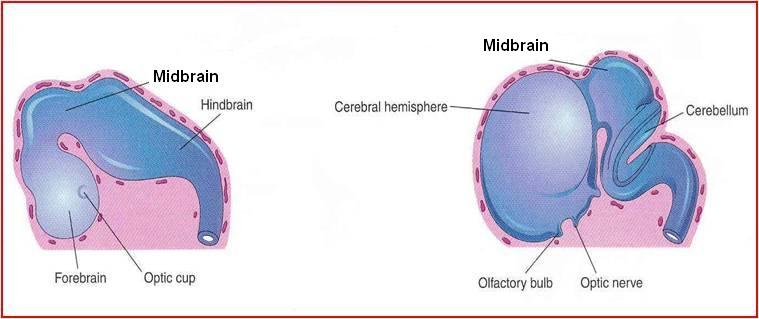 Differentiation of Forebrain Vesicle (prosencephalon)
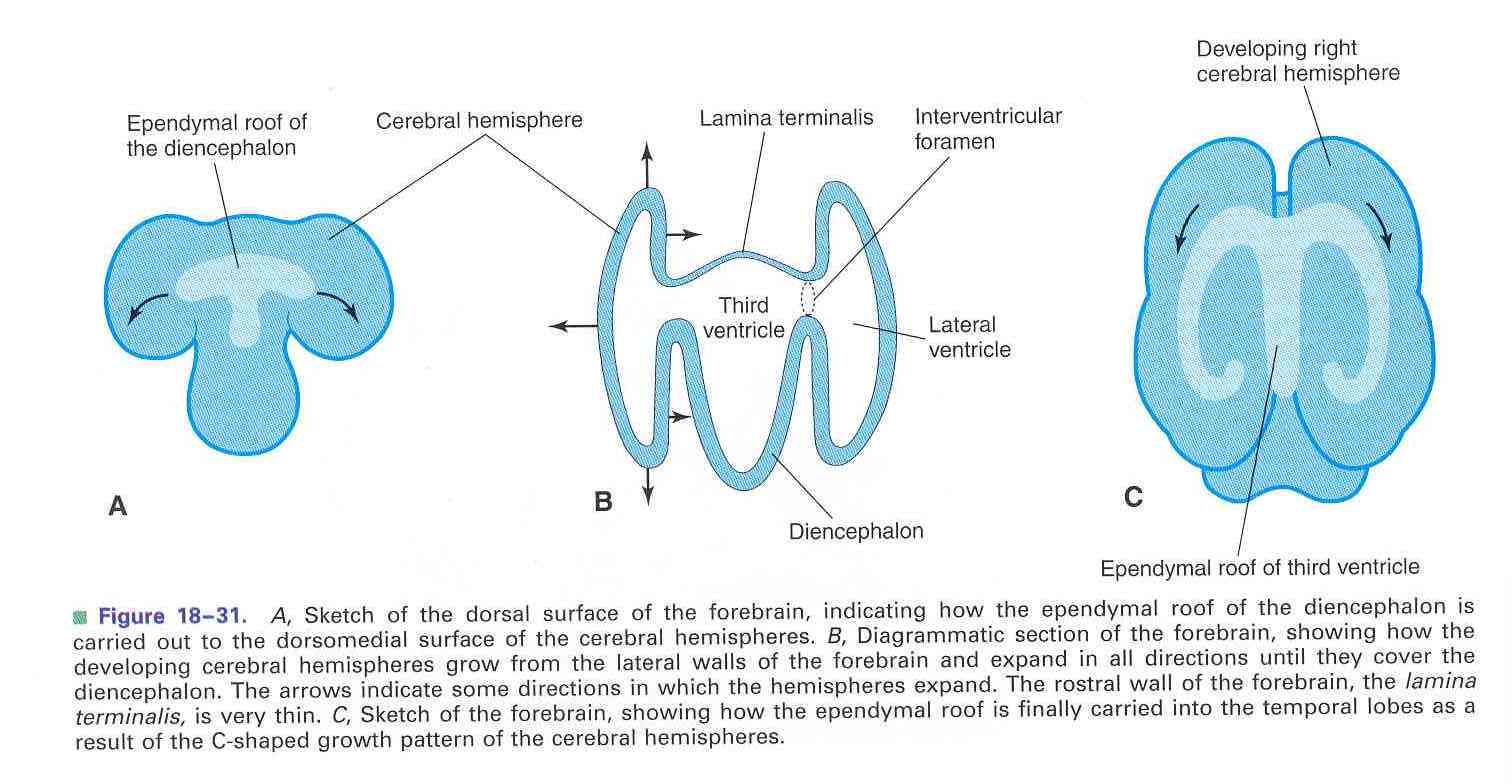 The (prosencephalon) or the forebrain vesicle differentiates into a:
Median part, (diencephalon), 
Two lateral cerebral vesicles or  (telencephalic vesicles.)
The lumen gives the 2 lateral ventricles and the 3rd ventricle.
 Both cavities communicating with each other through a wide interventricular foramen.
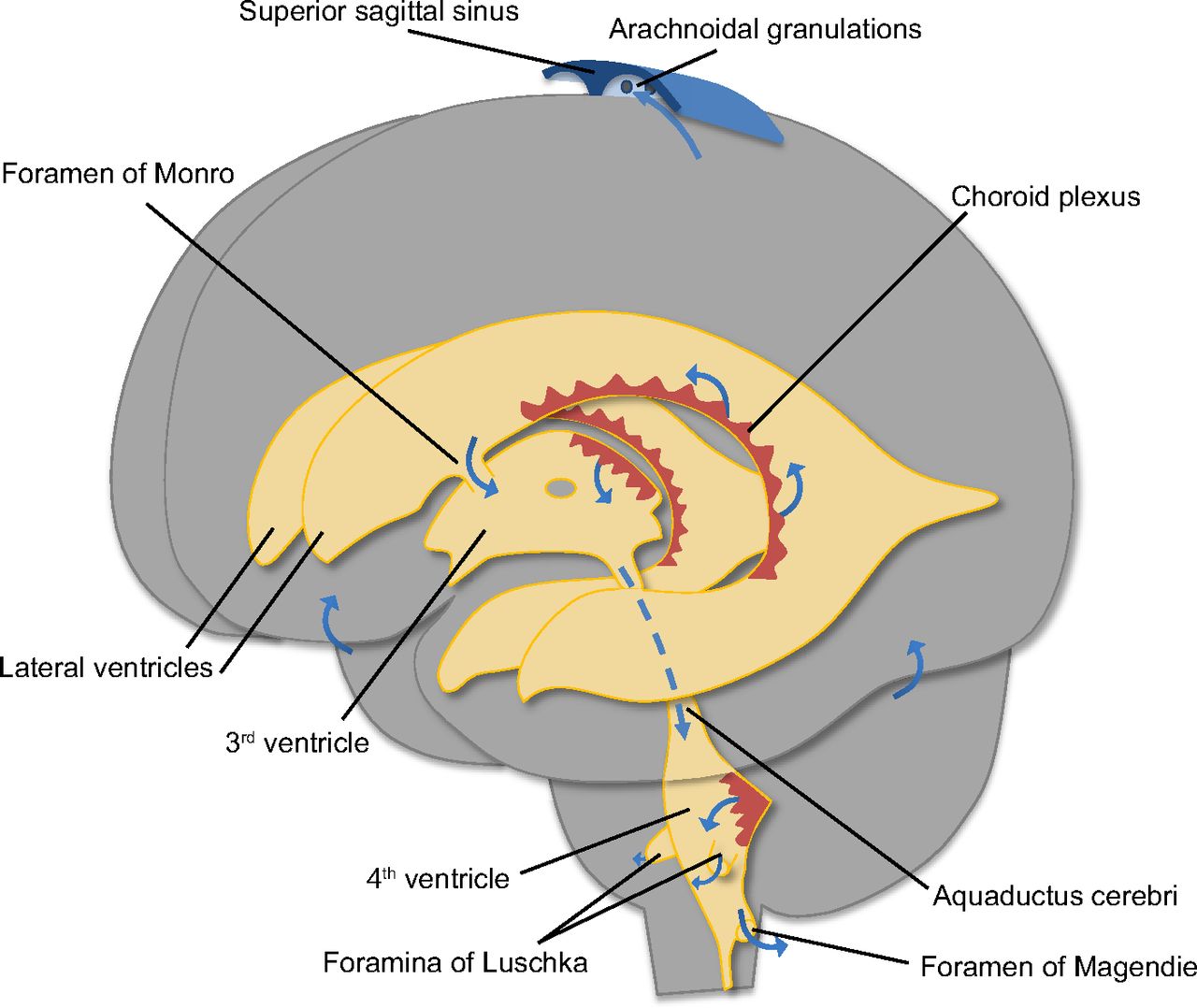 The cerebral hemispheres  expand in all directions.
 Its medial wall becomes thin, flat and it is the site of development of  choroid plexus in the lateral ventricle.
Development of the Cerebrum
The wall of the telencephalon is formed of 3 layers :
Ependymal (lining the cavity of the lateral ventricle).
Mantel; nerve cells forming the grey matter.
Marginal; nerve fibers forming the white matter.
As development proceeds, the following changes occur:
Most of the nerve cells in mantel layer  migrate to the marginal layer forming the cerebral cortex.
Some cells do not migrate and remains to form the basal ganglia.
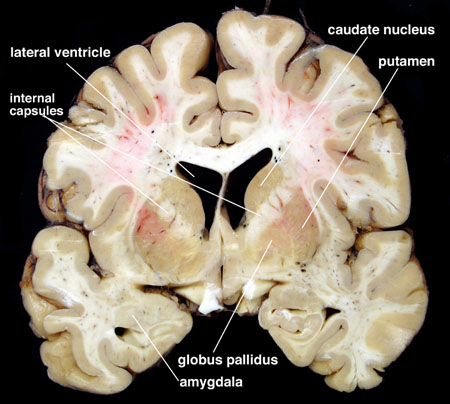 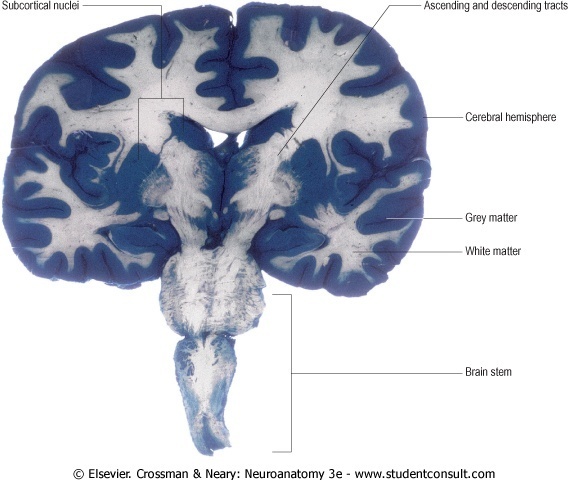 By the end of the 3rd month the surfaces  of the cerebral hemispheres are  smooth. 
By the 4th month the grey matter grows faster than the white matter, so, the cortex  becomes folded into gyri  separated by sulci ; The gyri and sulci effectively increase the surface area of the brain.
The detailed pattern of gyri & sulci varies somewhat from individual to individual.
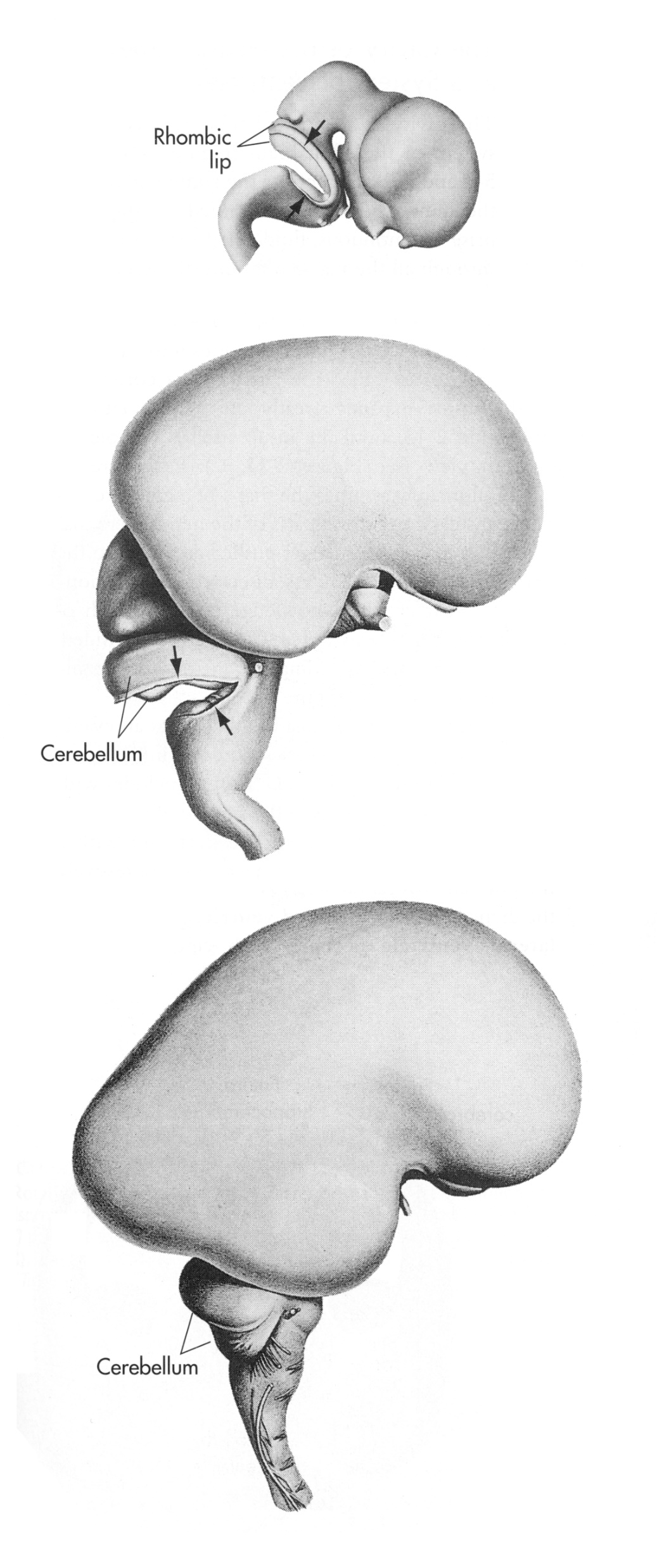 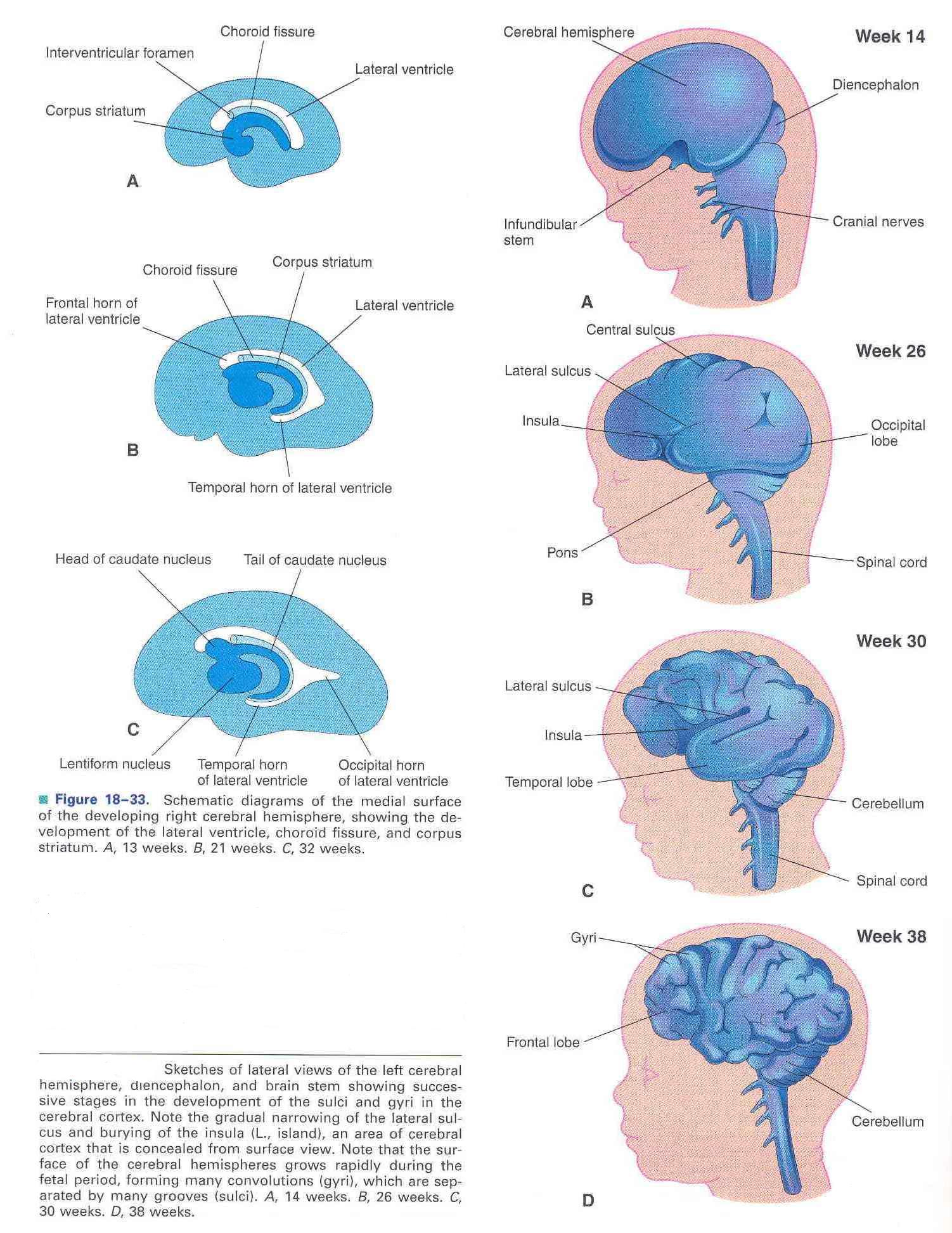 4th  month
3rd month
Corpus striatum:
It is the basal ganglia nuclei in the cerebral hemisphere 
It appears in 6th week in the floor of each cerebral hemisphere.
As the cerebral cortex differentiates and the fibers passing to and from it, they pass through the corpus striatum,
The corpus striatum now divides into caudate nucleus & lentiform nucleus.
This fiber pathway forms the internal capsule.
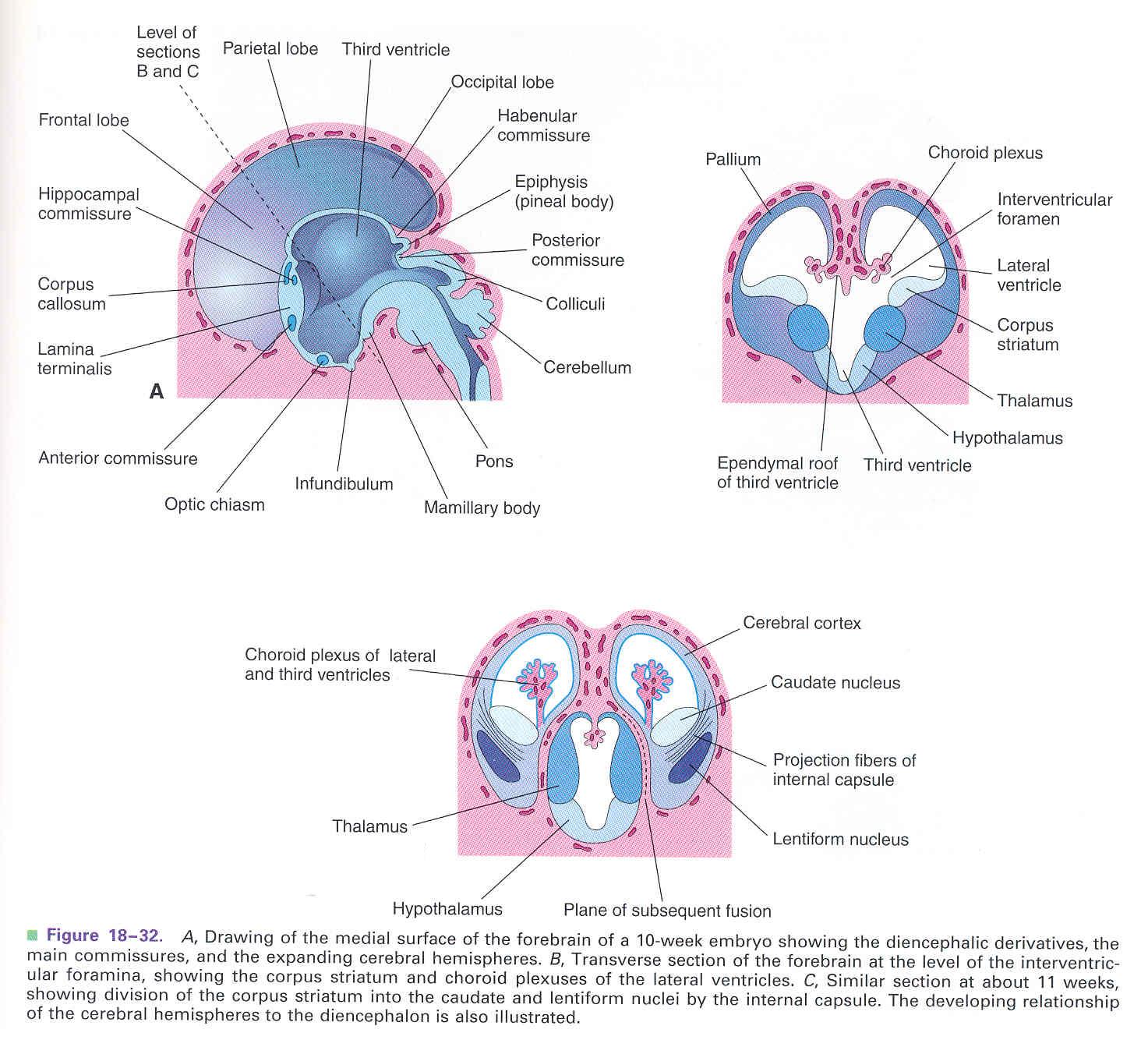 Further expansion of cerebral hemisphere gives C-shape appearance to the hemisphere itself as well as its cavity (lateral ventricle).
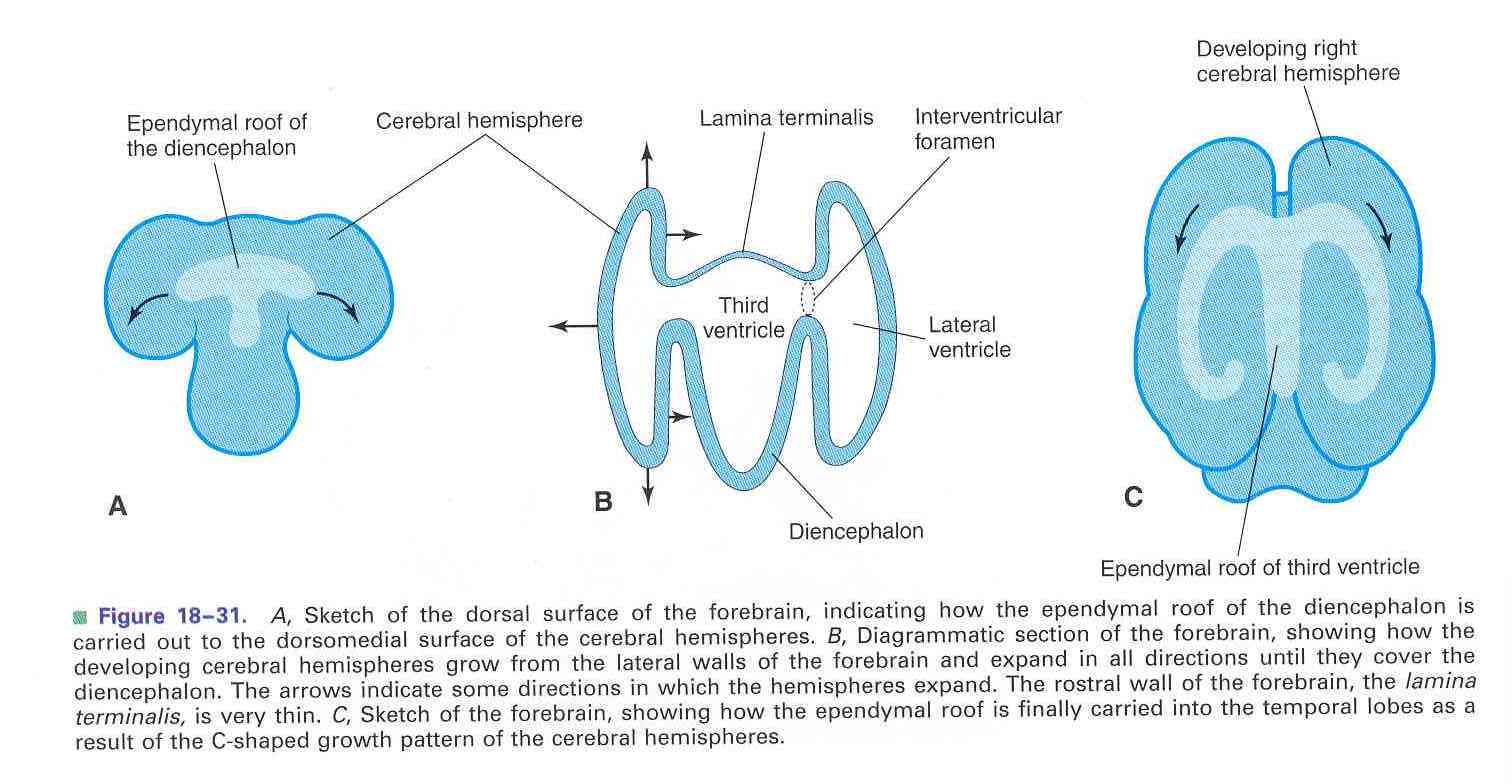 Also the caudate nucleus elongates and assumes the shape of the lateral ventricle and remains related to it.
Development of the Cerebral Commissures
As the cerebral cortex develops, group of fibers, (commissures), connect the corresponding regions of the cortex. 
These are:
Lamina terminalis.
Optic chiasma.
Anterior commissure.
Posterior commissure.
Hippocampal commissure.
Habenular commissure.
Corpus callosum (is a major commissural fibres that connect the two cerebral hemispheres).
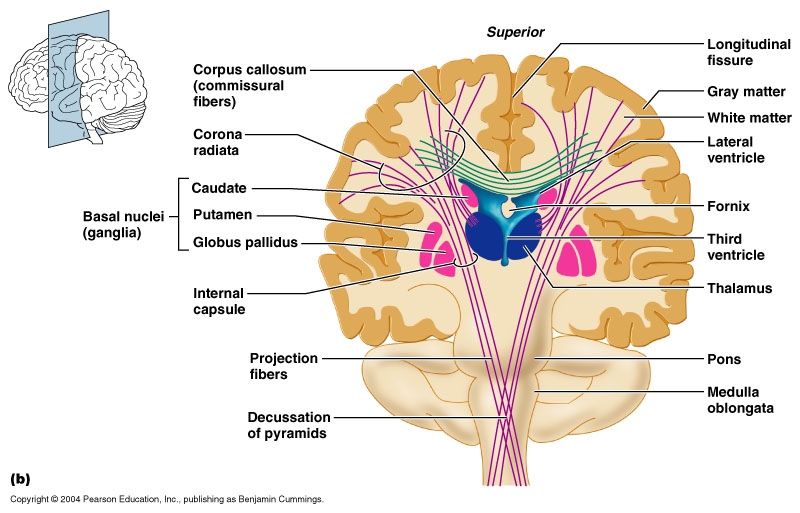 Development of Insula & lateral fissure
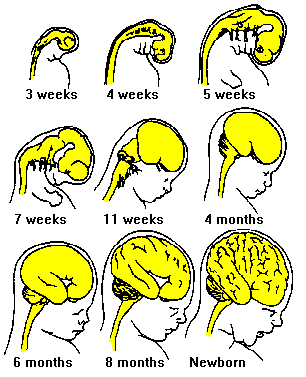 The cortex covering the surface of the corpus striatum: grows relatively slower than the other cortices, so it is overgrown by the rest of the hemisphere and  lies in the depth of the lateral sulcus. This is called the insula.
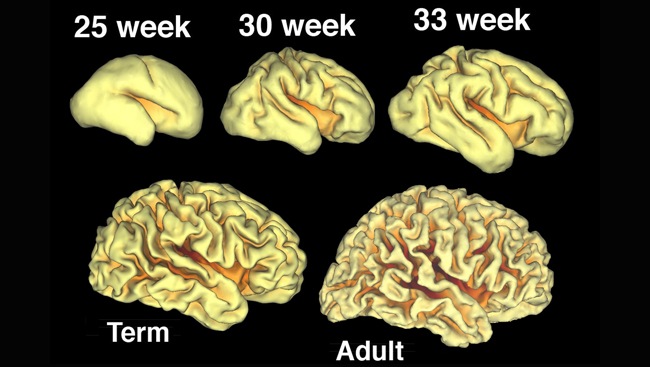 So, the insular lobe is a  portion of cerebral cortex that has invaginated to lie deep within the lateral sulcus.
Development of the Cerebellum
It develops from the dorsal part of the Metencephalon
metencephalon
myelencephalon
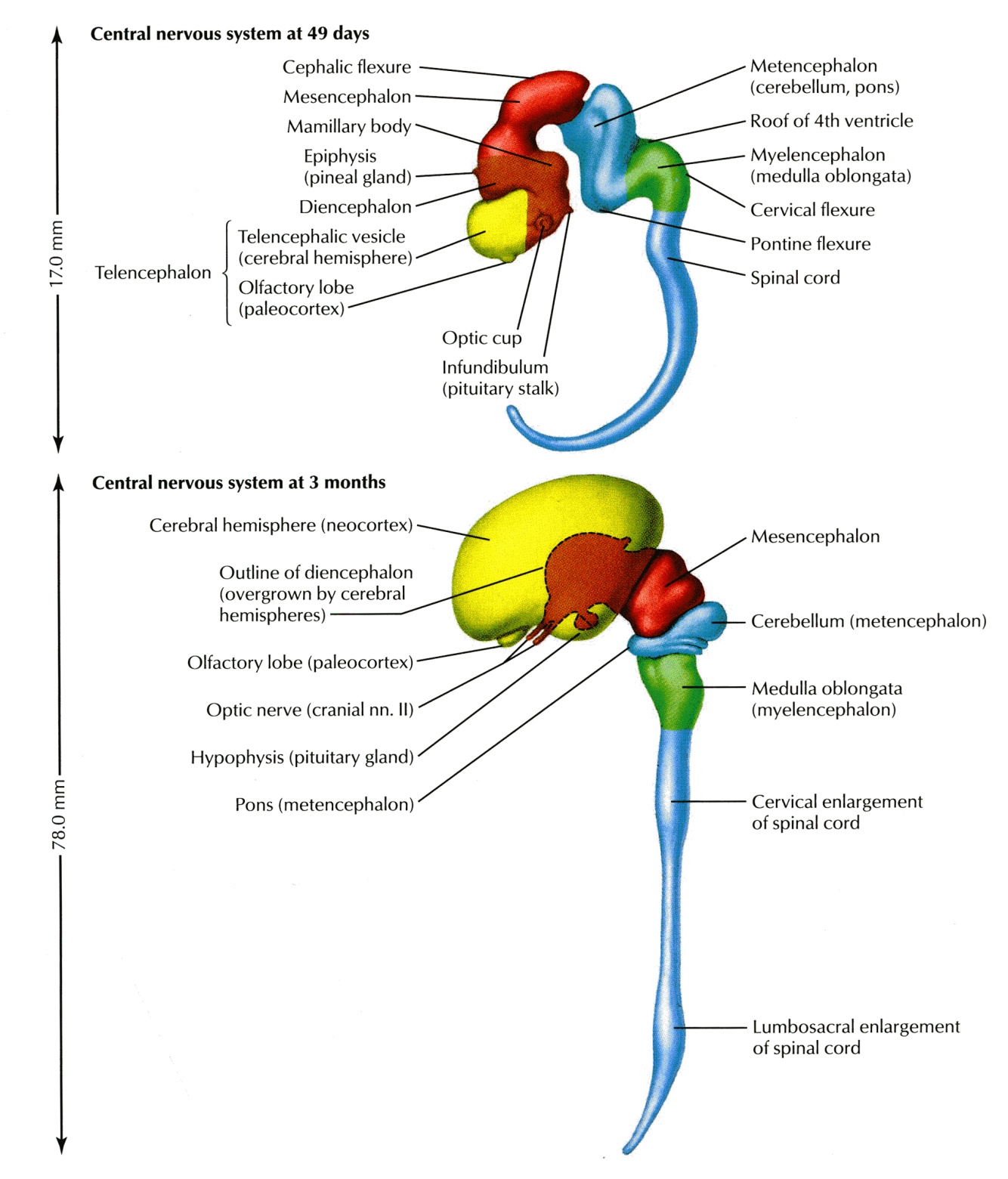 The metencephalon develops into the pons and overlying cerebellum.
Development of the Cerebellum
Pontine flexure results in:
Moving the alar plates of the neural tube laterally then pending medially.
Stretching and thinning of the roof plate.
Widening of the cavity to form the 4th ventricle.
Alar plate
Metencephalon: Changes in Alar plates
The dorsal parts of alar plate thicken to form Rhombic lips, that will give rise to the cerebellum.
Some neuroblasts migrate from the mantle layer to the marginal layer to form the cerebellar cortex. 
Others  remains in the mantel layer and give rise to the cerebellar nuclei. 
The cerebellar peduncles develop  later as the axons of these cerebellar nuclei and grow out to reach the brain stem.
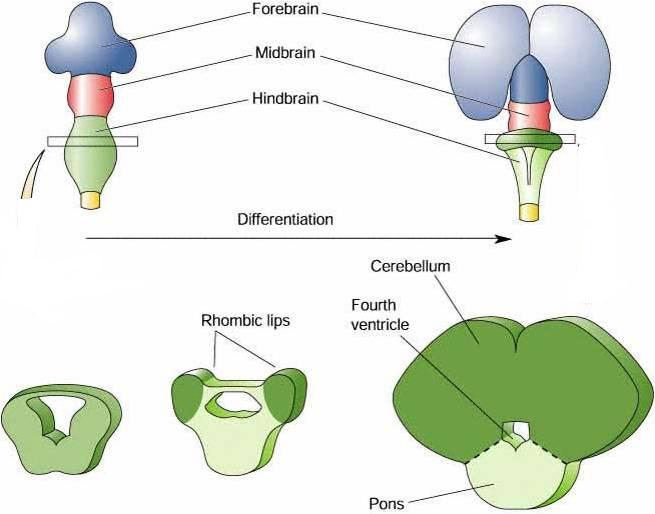 Alar plate
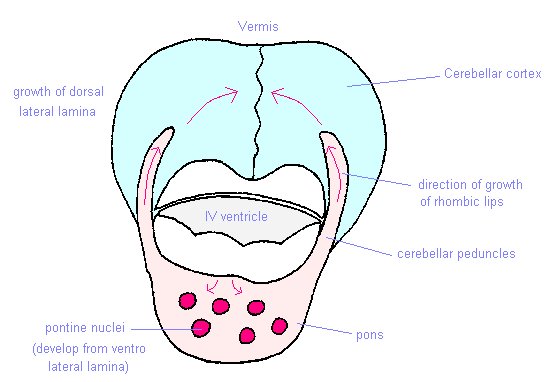 The surface of the cerebellum
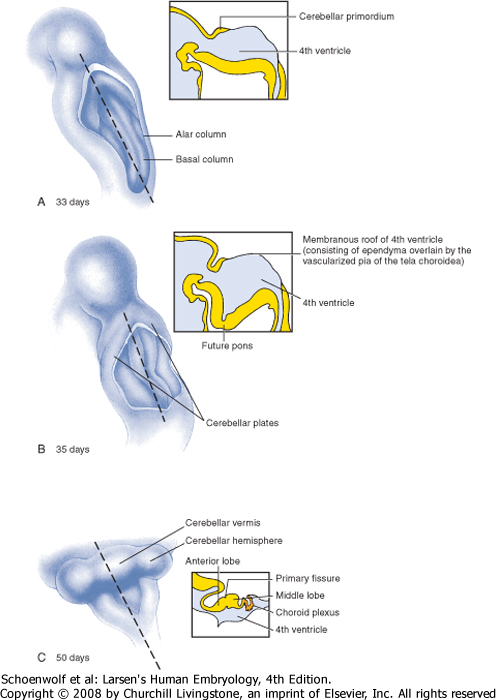 As the cerebellar hemispheres develops; they undergo a complicated process of transverse folding to form closely packed, leaf-like transverse gyri called folia. 
These processes of fissure formation and foliation continue throughout embryonic, fetal, and postnatal life, and they vastly increase the surface area of the cerebellar cortex.
35 d
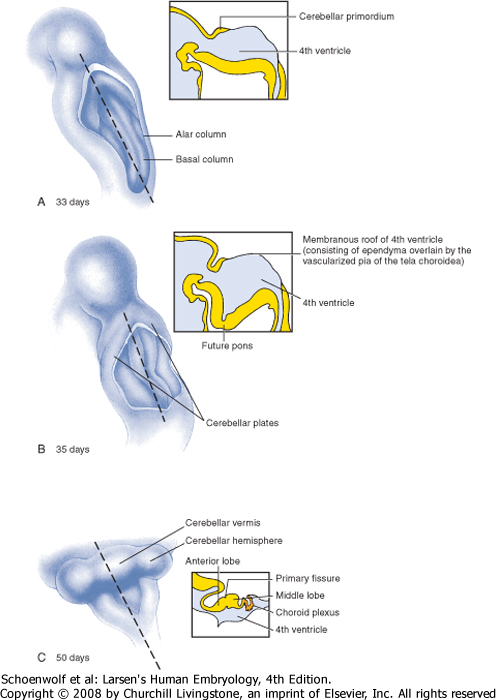 50 d
90 d
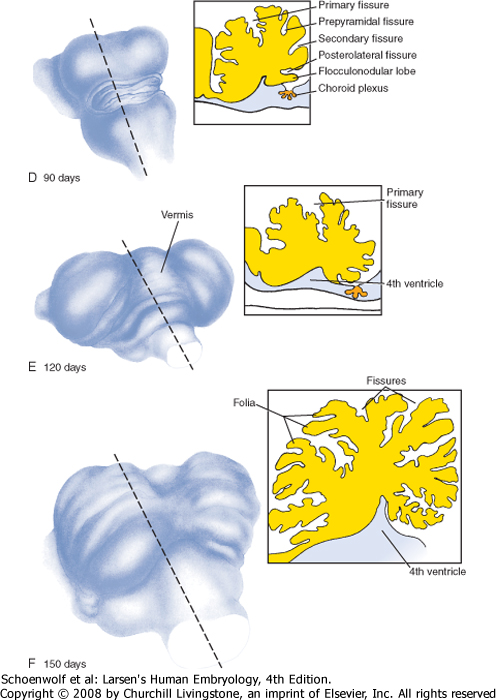 150 d
Congenital Anomalies of The Brain
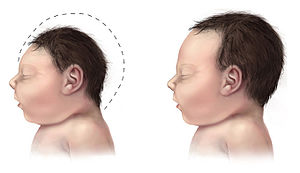 Mental retardation.
Seizures (changes in electrical activity).
Cerebral palsy.
Cranium bifidum with or without meningocele & meningoencephalocele.
Agenesis of corpus callosum. 
Microcephaly (abnormal smallness of the head, a congenital condition associated with incomplete brain development).
Hydrocephalus :  
Arnold-Chiari malformation (herniated part of cerebellum through the foramen magnum leading to CSF obstruction ,so hydrocephalus results), also in aqueductal stenosis   and in brain tumours.
Anencephaly.
Microcephaly
Normal
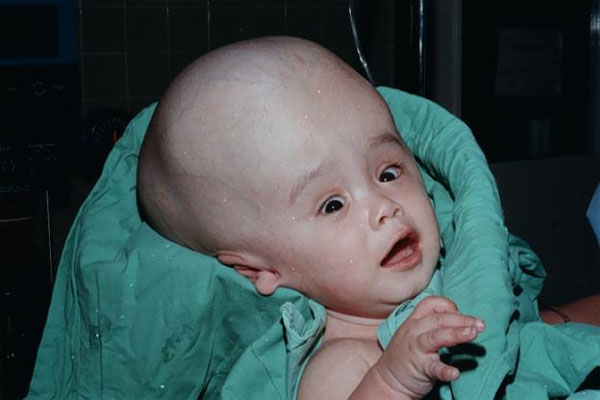 Hydrocephalus
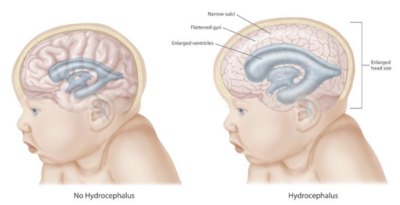 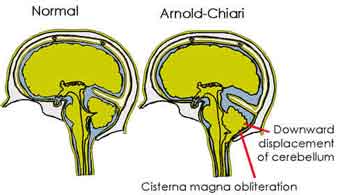 ANENCEPHALY
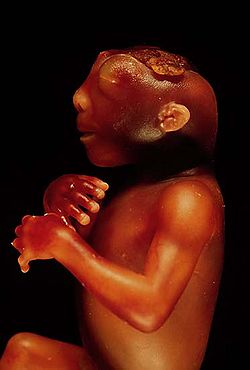 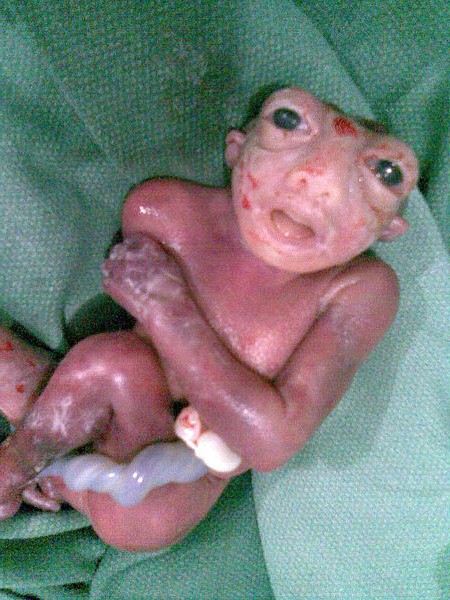 In anencephaly, the brain and skull are minute and the infant does not usually survive.
THANK YOU